Books
excerpt from the poem by Eloise Greenfield
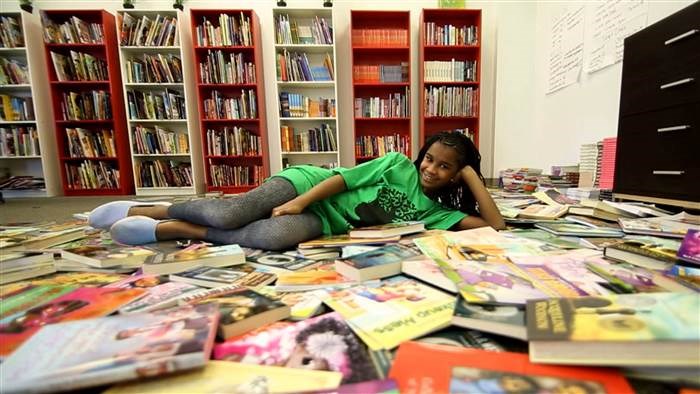 Shared Reading Week 6
I want to
Lie down on my bunk bed
Lean back in my chair
Curl up on the couch 
And every old where
And read 
More
books!
Photo citation: 

https://www.nbcnews.com/news/nbcblk/marley-dias-continues-find-color-kid-s-literature-n583071